Перспективы развития деятельности МБДОУ № 6
на 2022-24 гг.
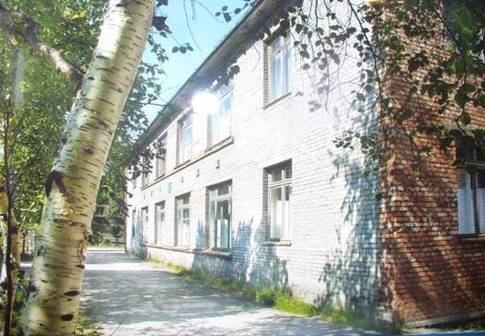 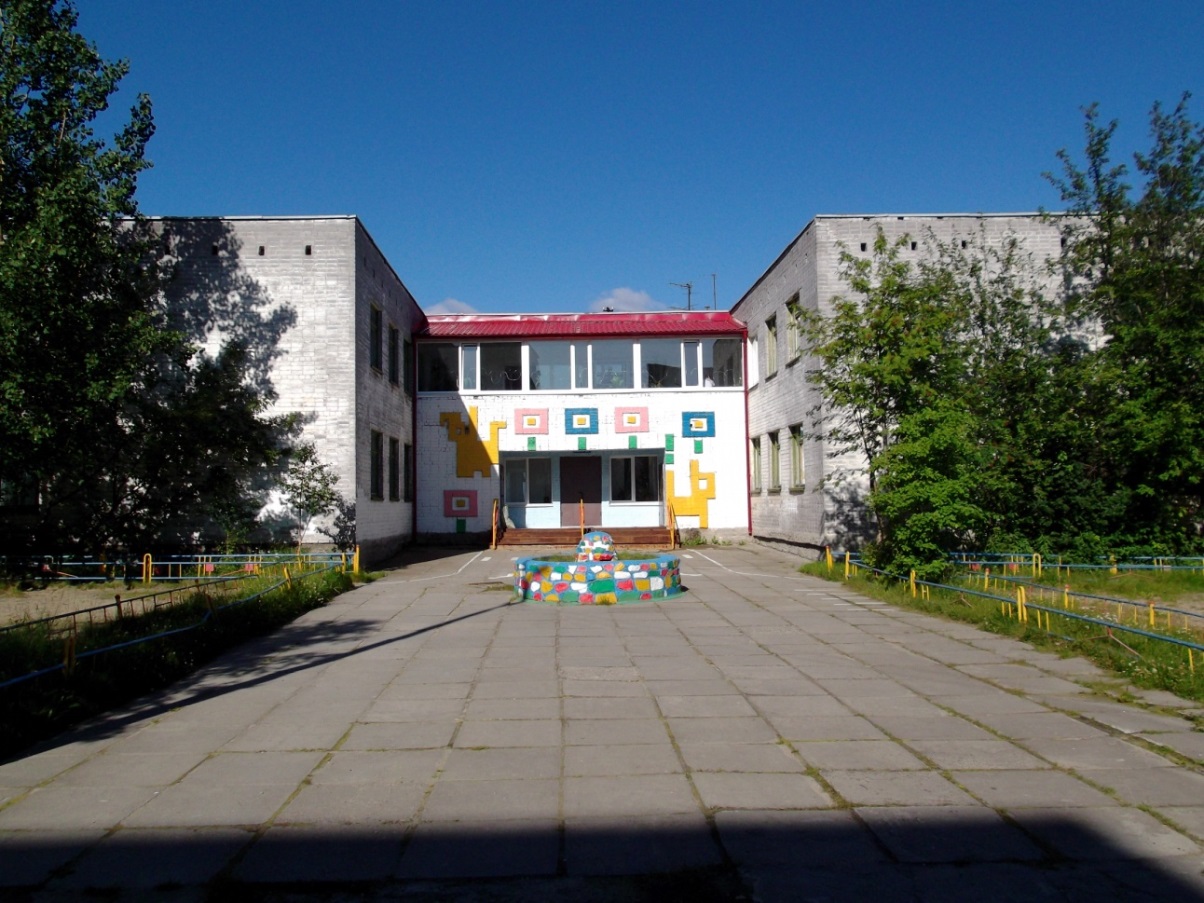 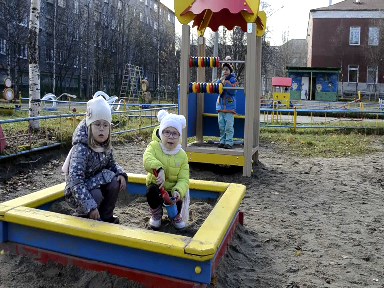 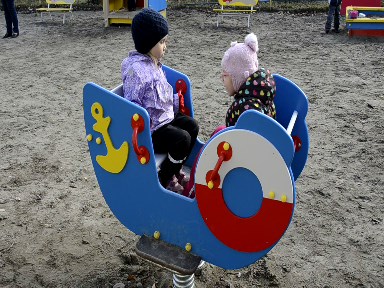 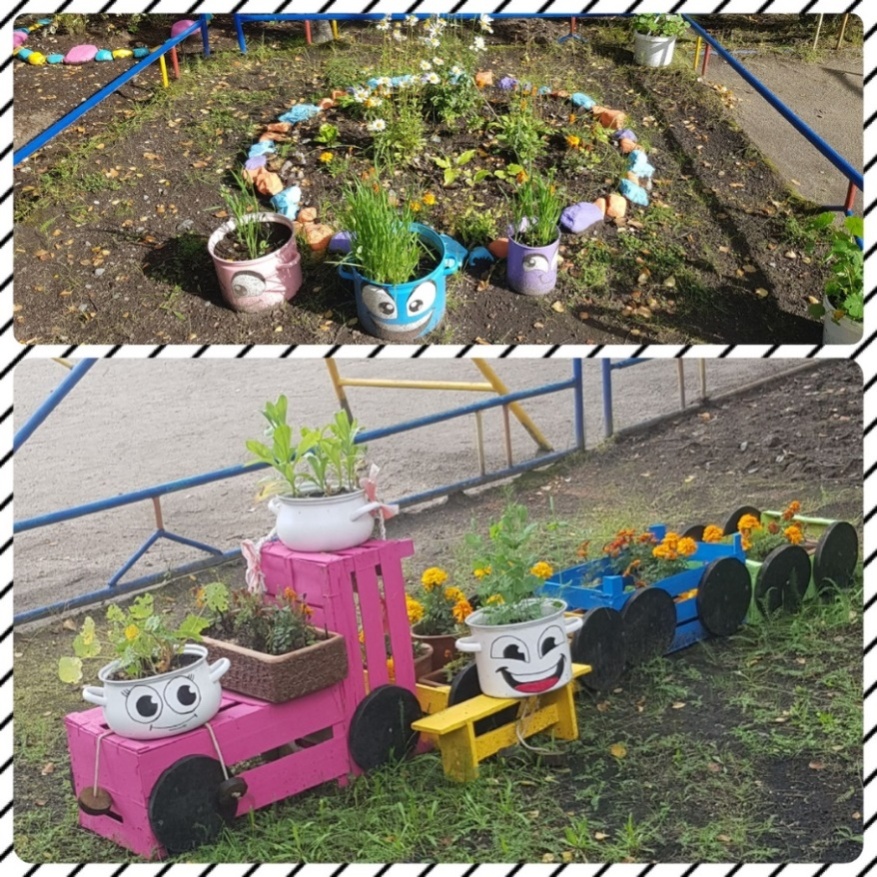 Приоритетные направления деятельности МБДОУ №6
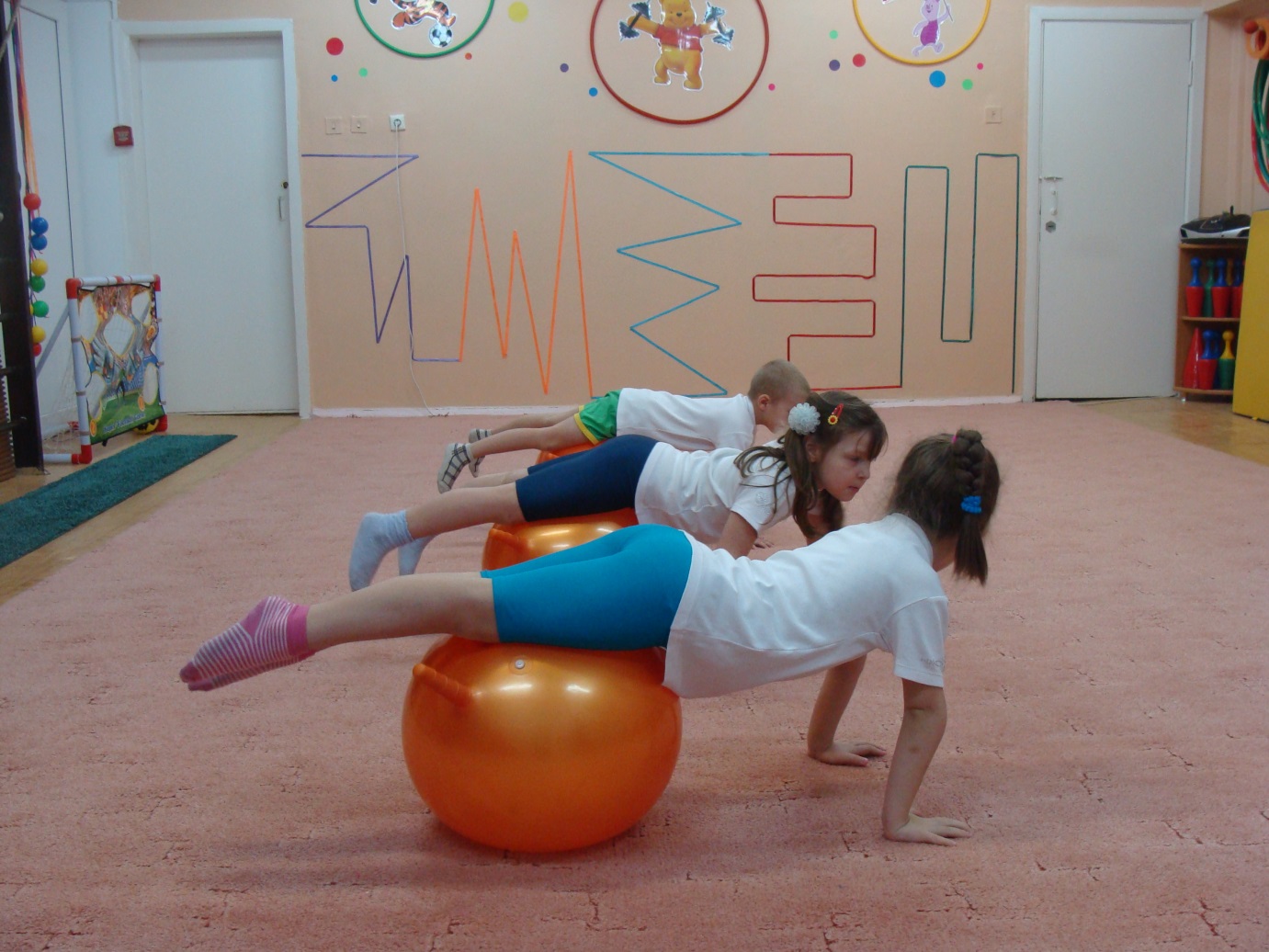 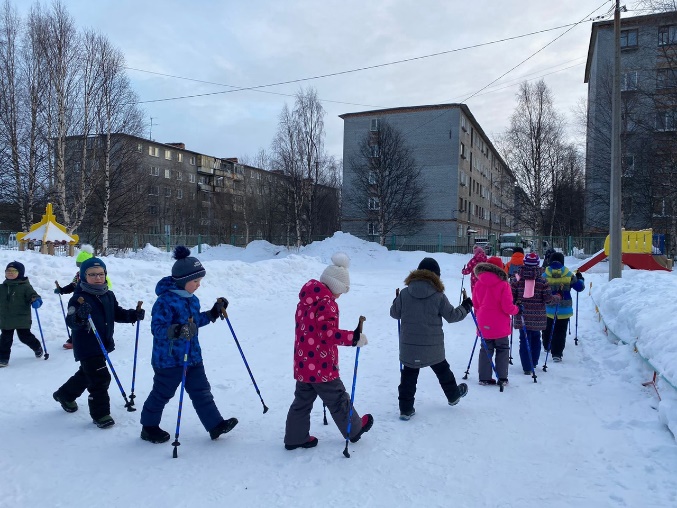 Охрана жизни и укрепление здоровья детей
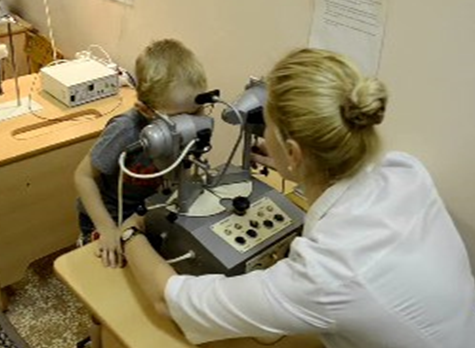 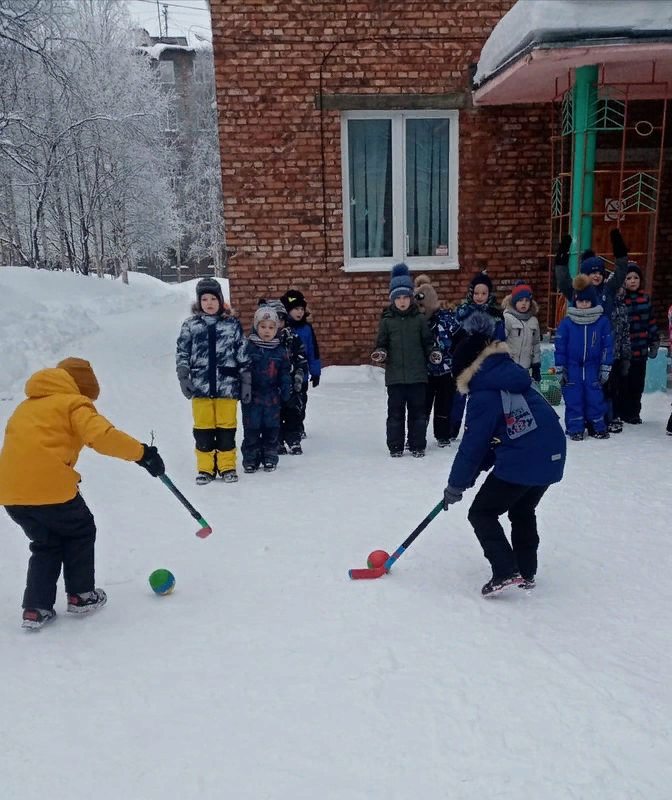 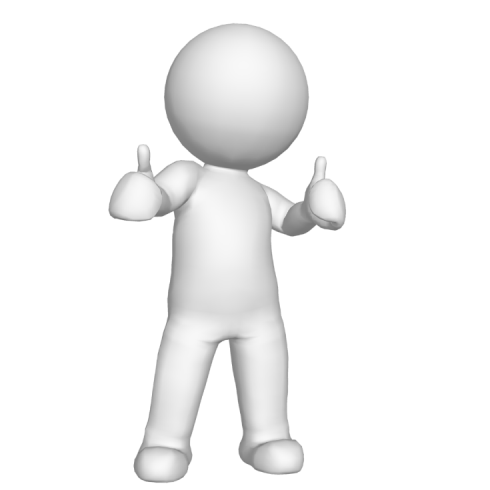 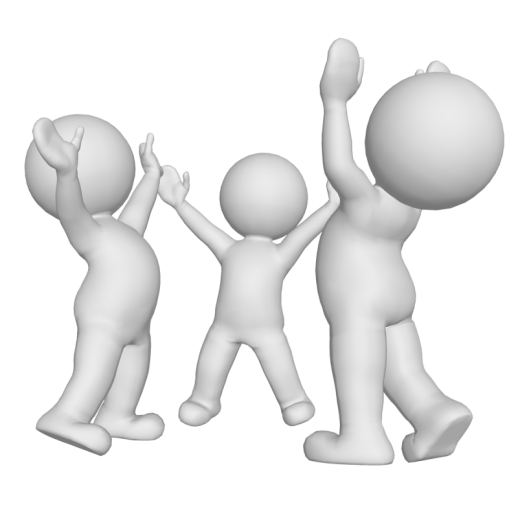 2
Функционируют
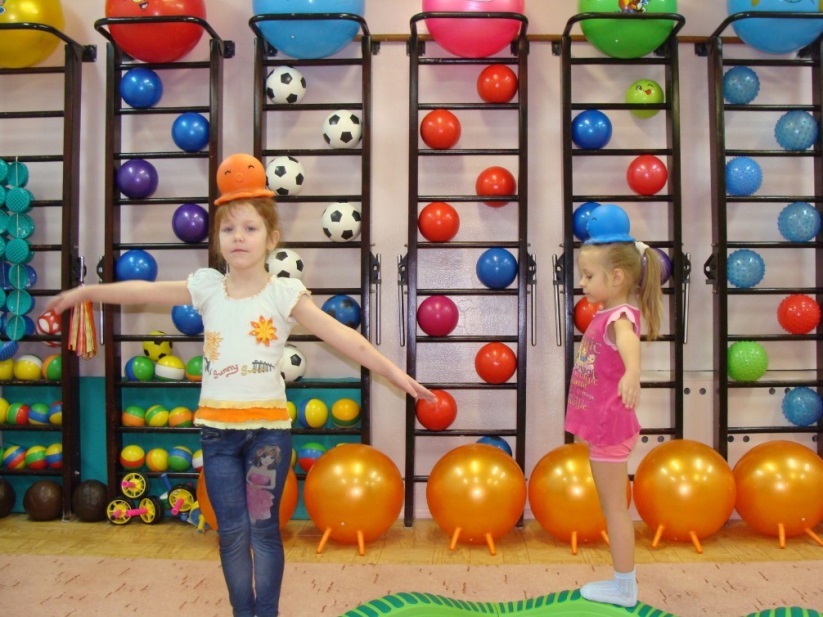 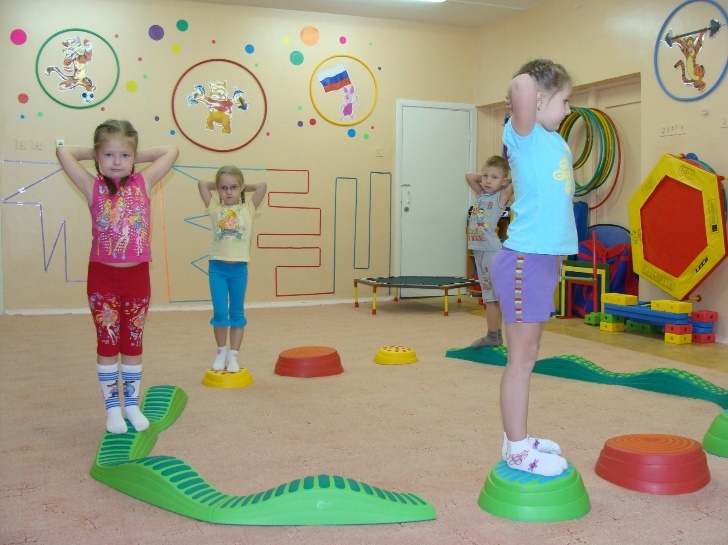 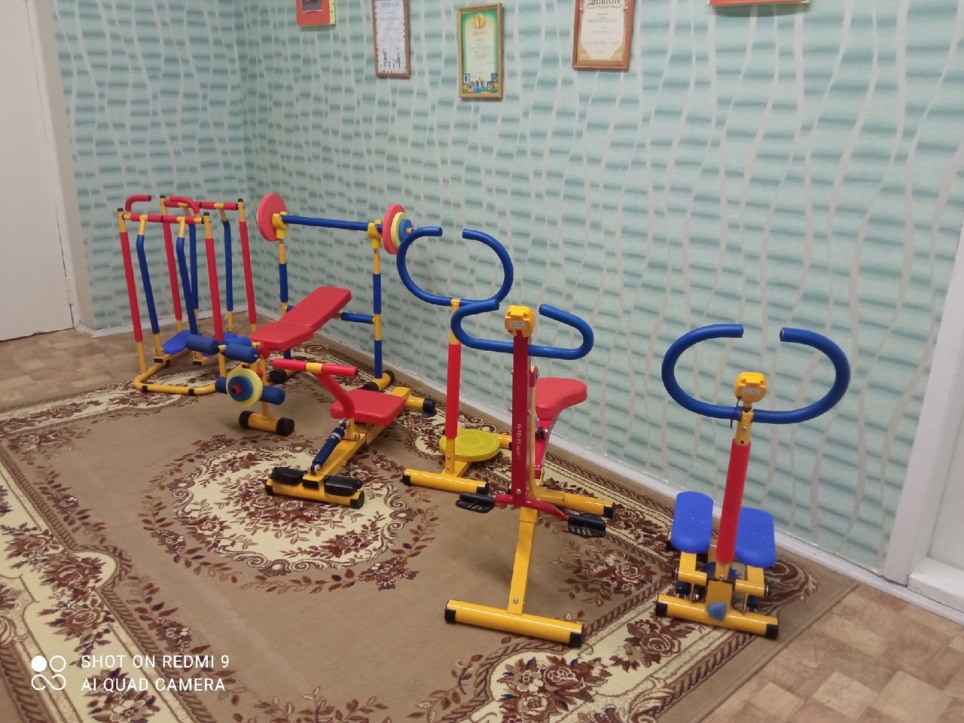 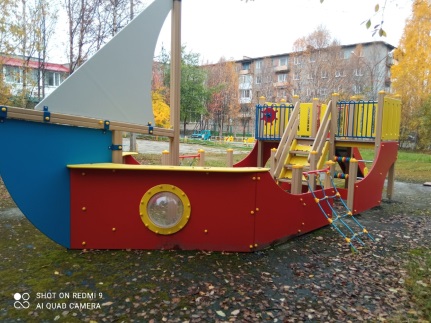 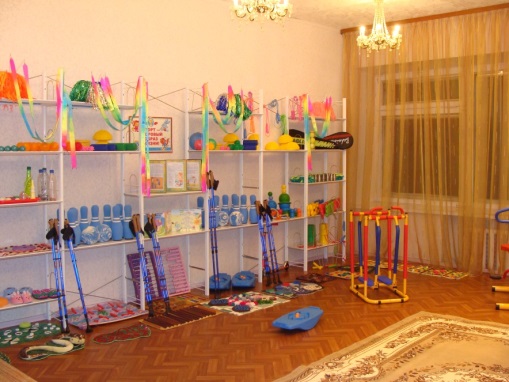 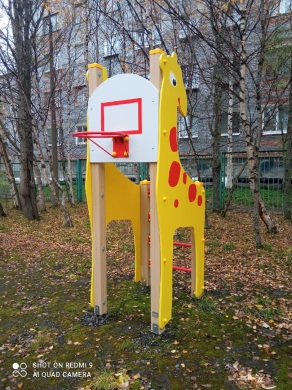 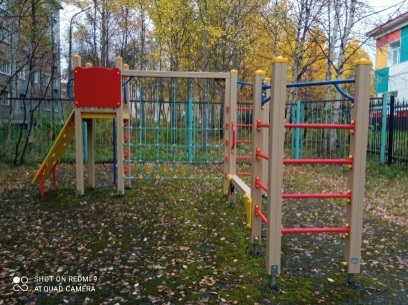 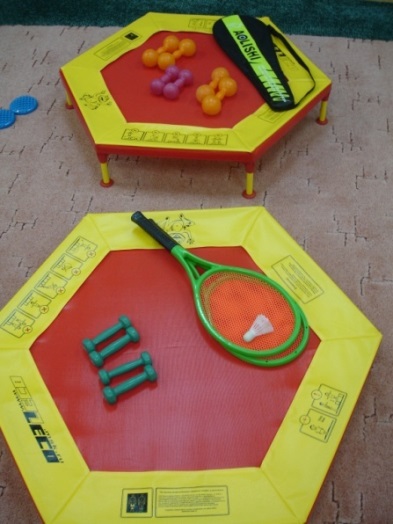 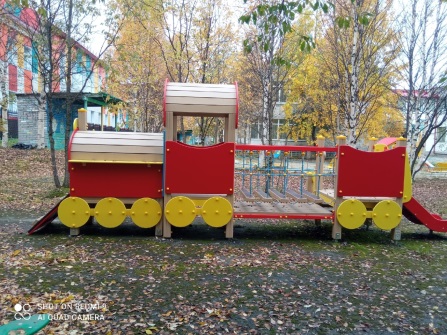 3
Необходимо
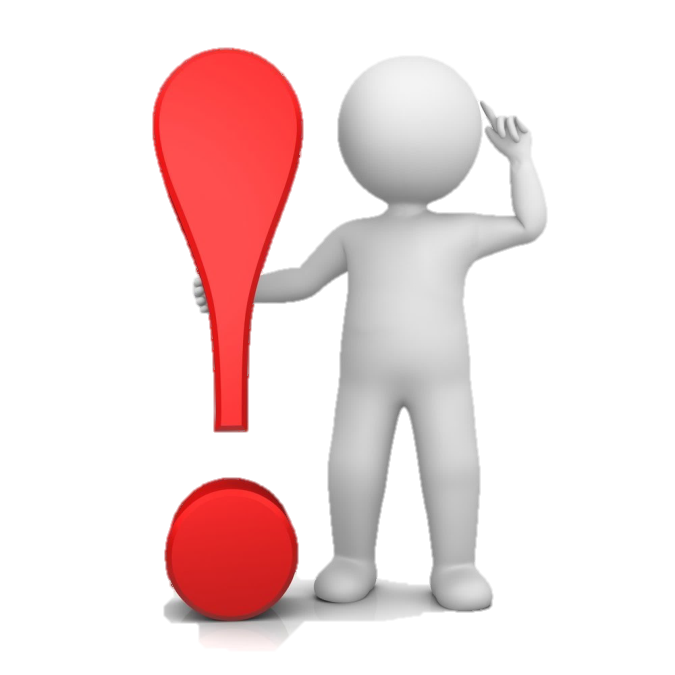 Оборудовать спортивную 
площадку 
на территории
 2 корпуса
Площадки оснастить  
мягким  современным 
безопасным покрытием
Пополнить 
спортивное
 оборудование
Провести ремонт
 физкультурных залов
4
Реализация
эффективных педагогических технологий
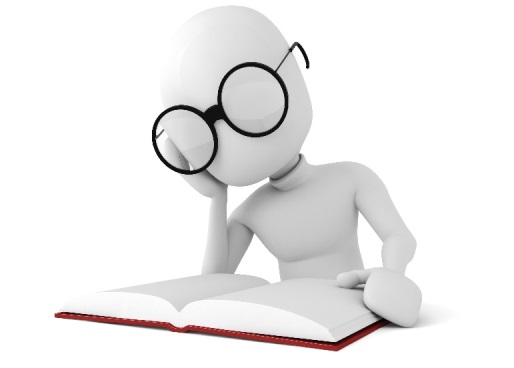 С  1994 года в нашем учреждении реализуется инклюзивное образование.
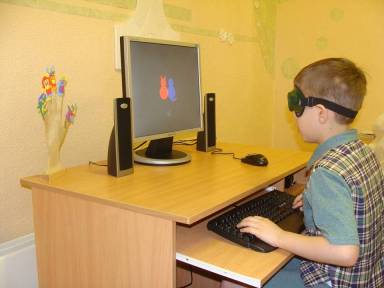 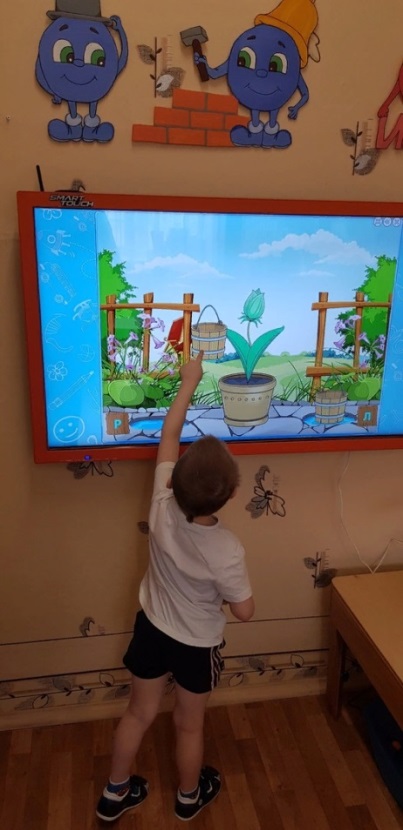 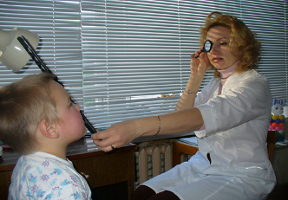 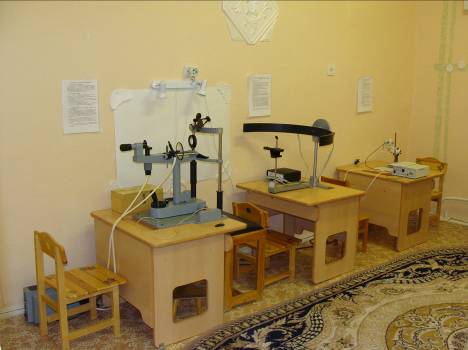 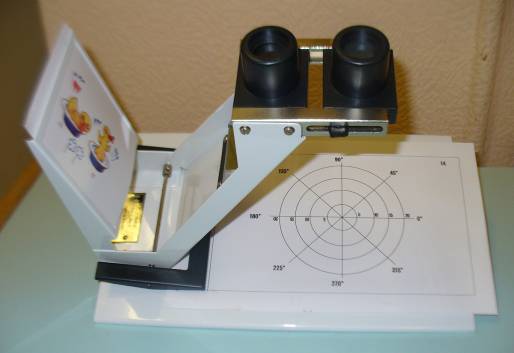 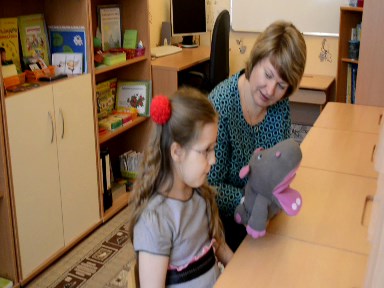 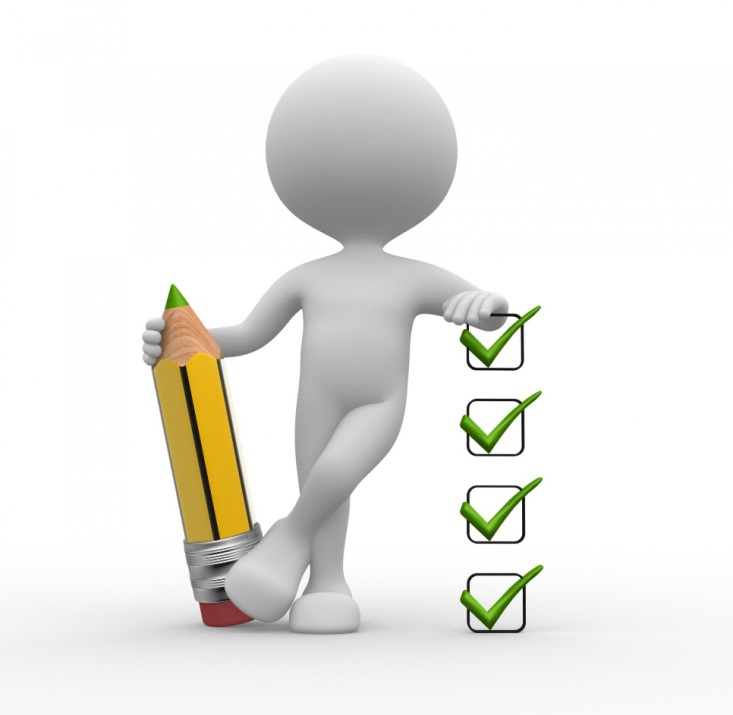 обновление офтальмологической, ортоптической, тифло-тренировочной аппаратуры
открытие еще одной группы для детей с тяжелыми нарушениями речи
тесное  сотрудничество со специалистами
дессиминация опыта коррекционной работы на различных уровнях
приобретение нового коррекционно-дидактического материала
пополнение развивающей среды групп и кабинетов специалистов
6
Совершенствование стратегии и тактики построения развивающей среды ДОО
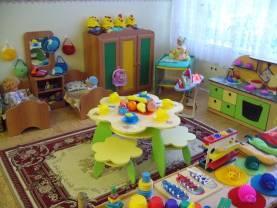 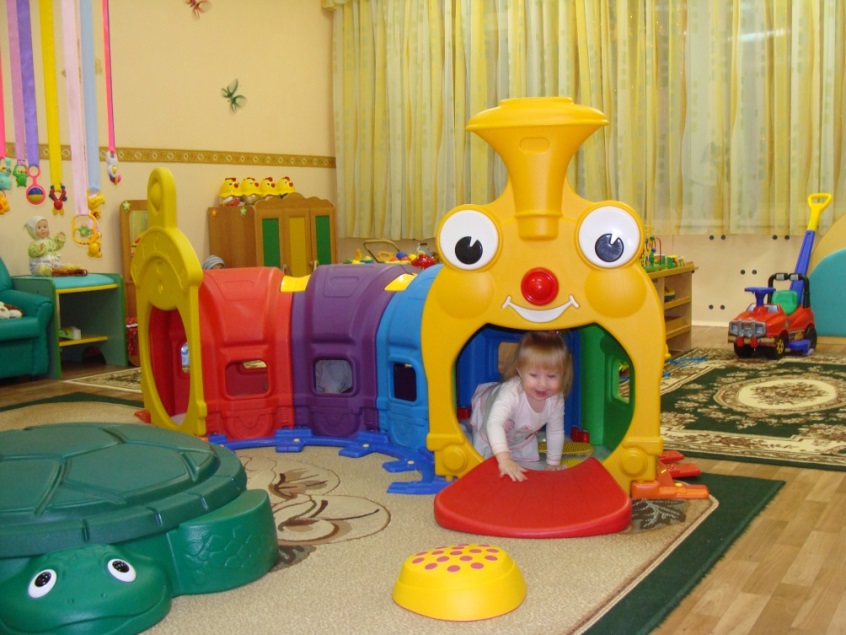 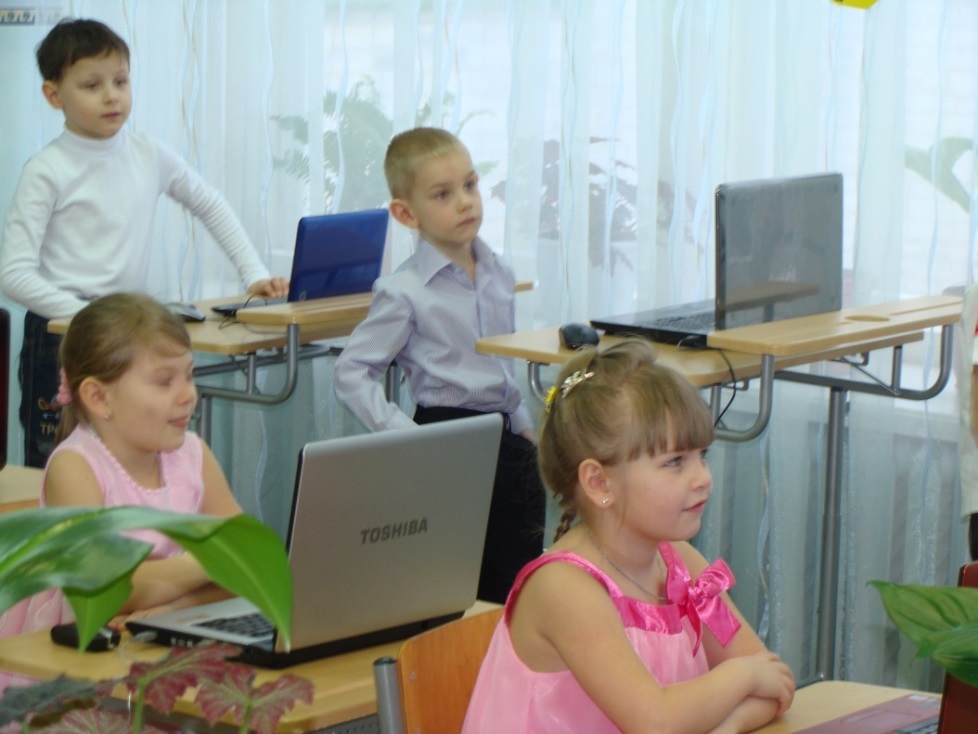 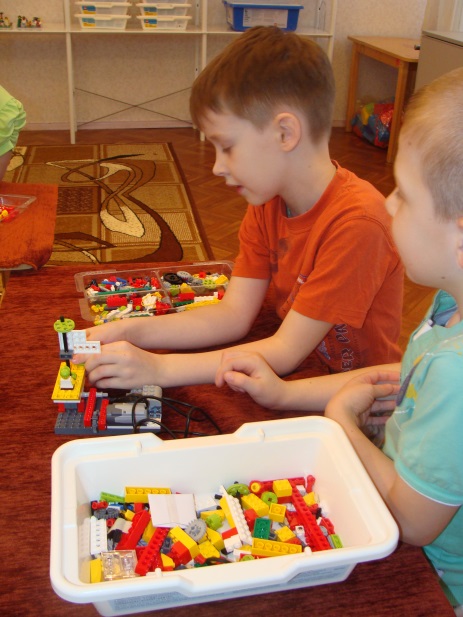 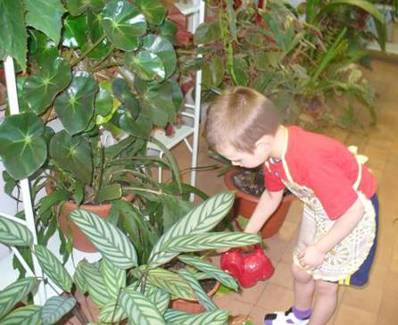 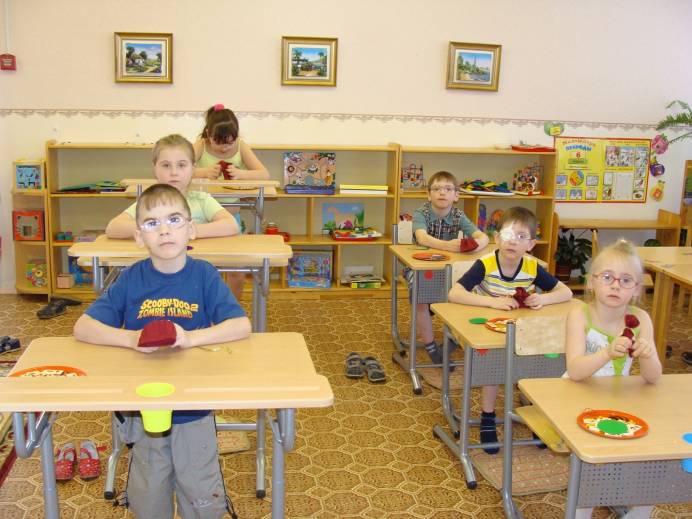 7
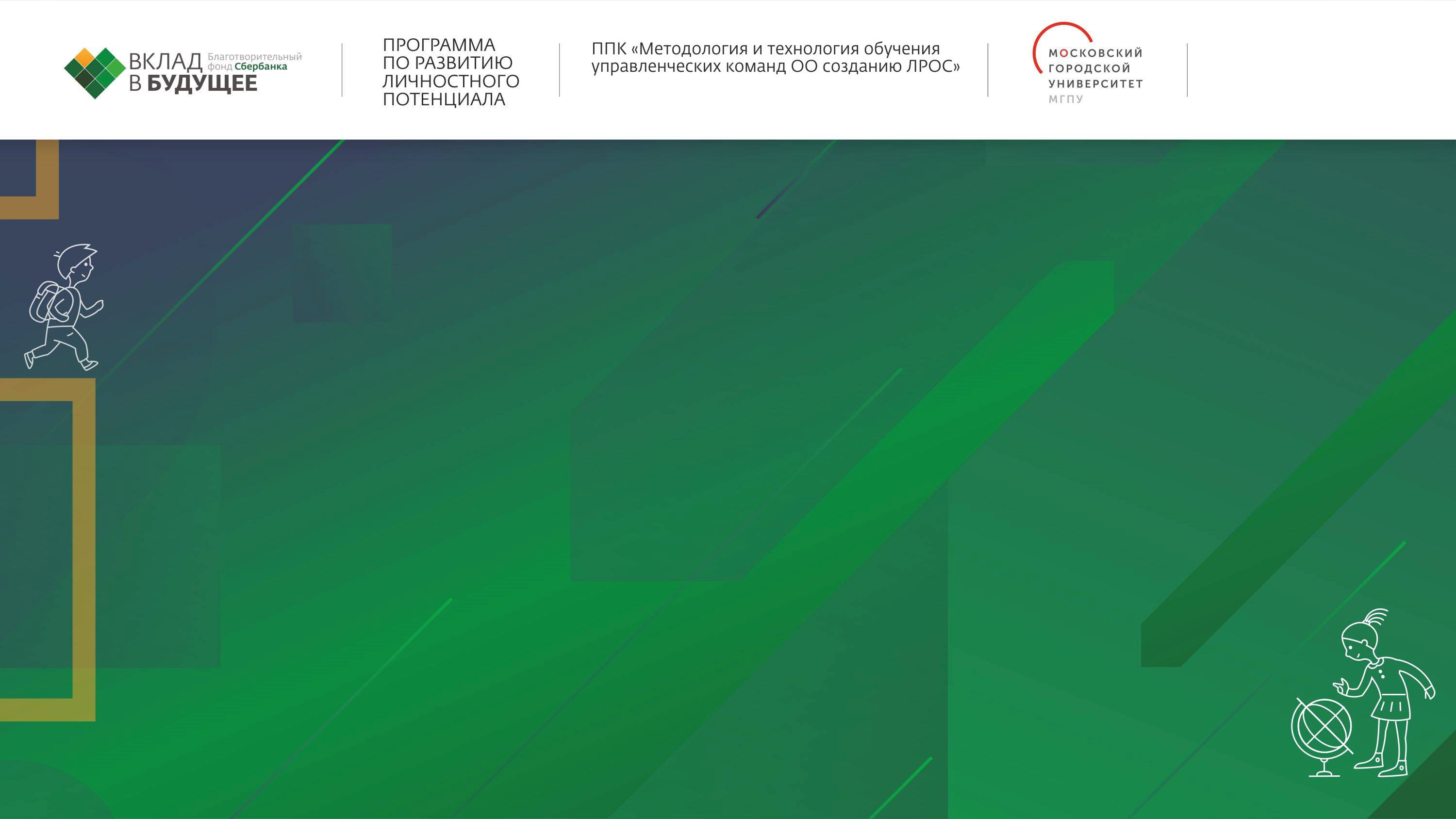 Личностно-развивающая образовательная среда как основа социально-эмоционального развития детей с особыми образовательными потребностями
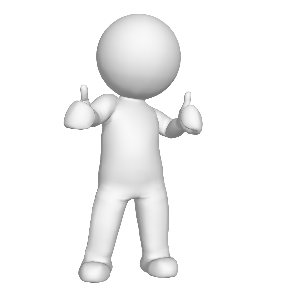 Направления:
развитие эмоционального интеллекта;
обогащение предметно-развивающей среды, стимулирующей социальное развитие воспитанников с особыми образовательными потребностями;
поддержка инициативы детей в различных видах деятельности
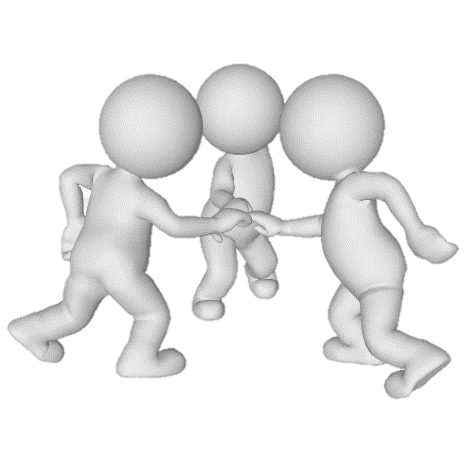 Авторы: МБДОУ №6 г. Оленегорск
Елена Петровна Синицкая, заместитель заведующего по ВМР;
Наталья Евгеньевна Перевалова, учитель-дефектолог;
Ирина Михайловна Сайфуллина, педагог-психолог;
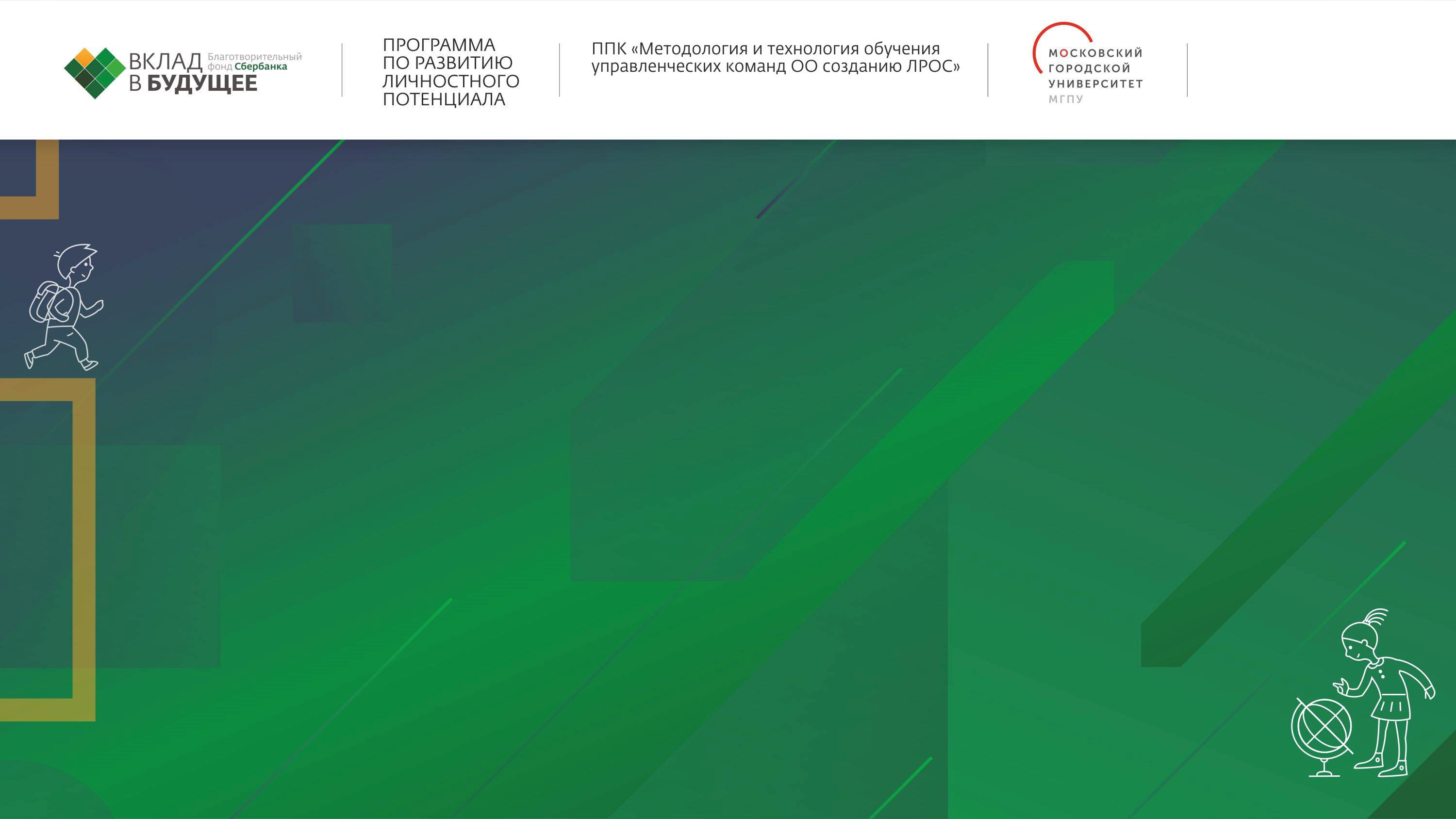 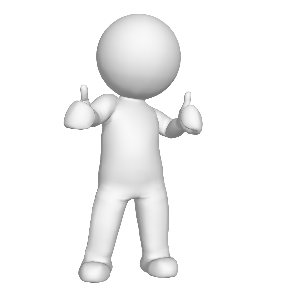 Обучение по дополнительной профессиональной программе повышения квалификации «Внедрение программы личностного роста в деятельность образовательных организаций» 
Деятельность муниципальной проблемно-методической площадки «Развитие личностной развивающей образовательной среды в ДОО».
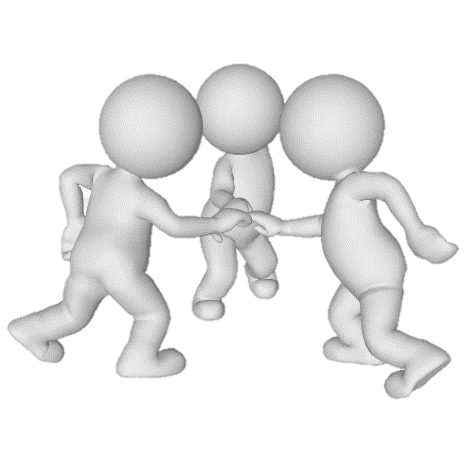 Формирование у воспитанников 
духовно-нравственных ценностей и 
патриотической гордости
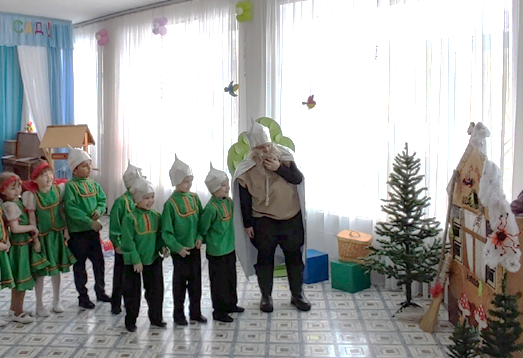 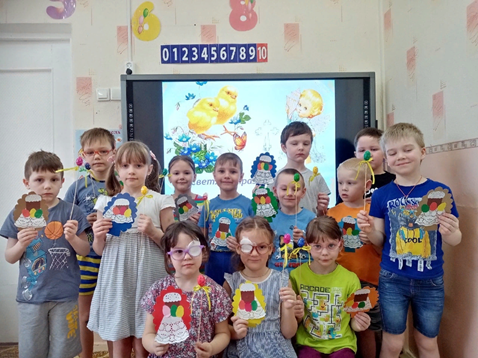 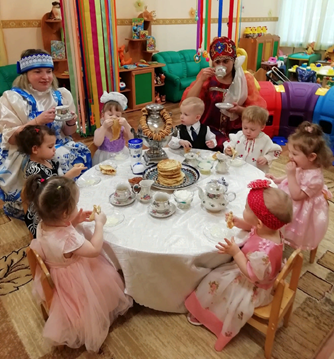 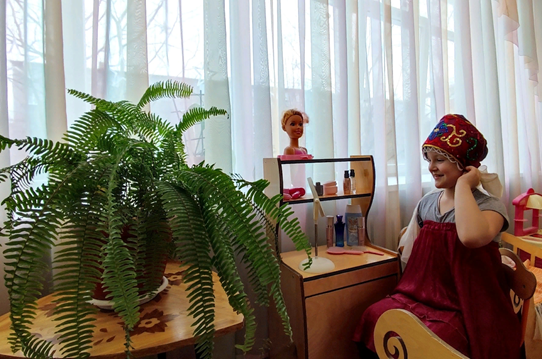 Дополнительные образовательные услуги
Физкультурно-спортивное направление
Техническое направление:
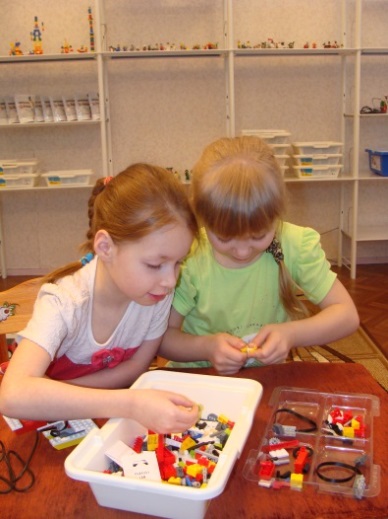 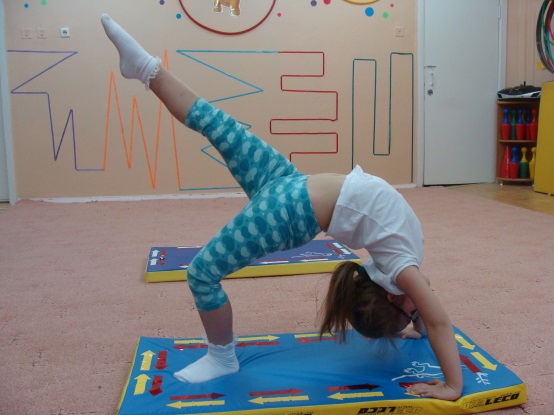 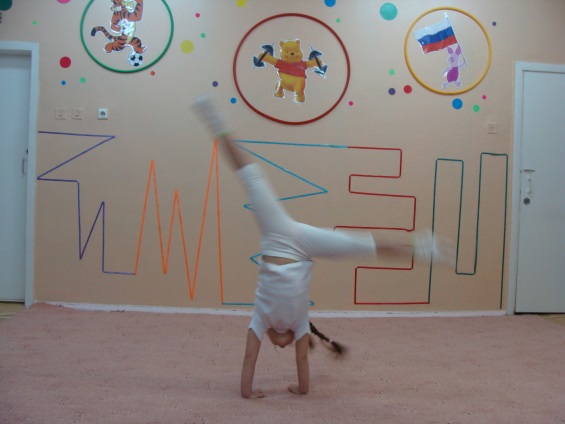 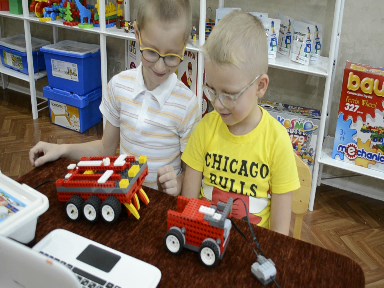 Социально-гуманитарное направление
Художественное направление:
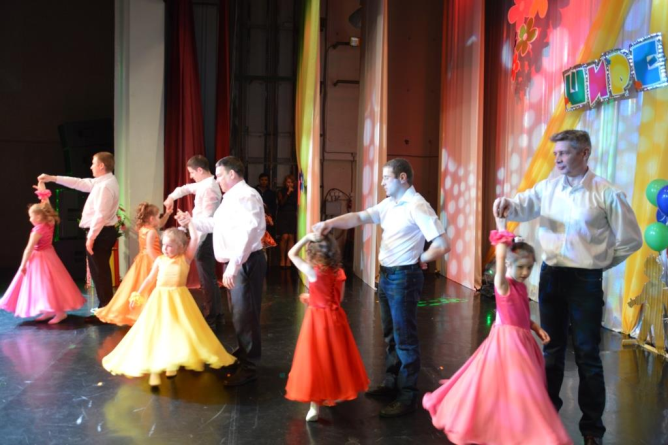 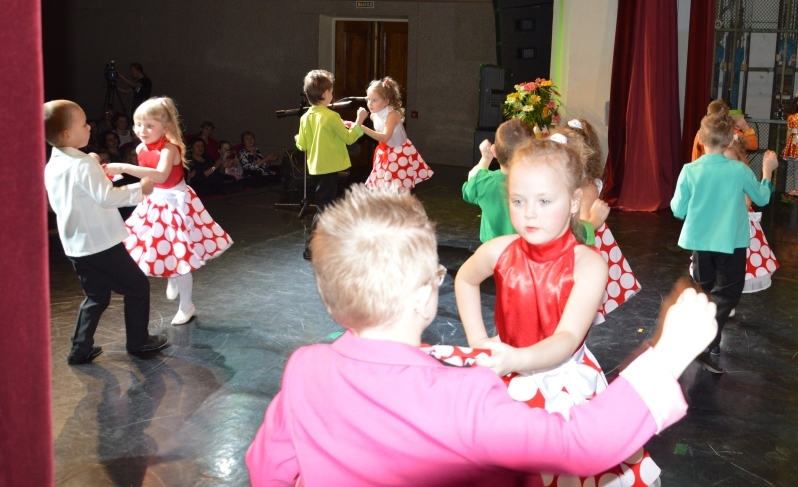 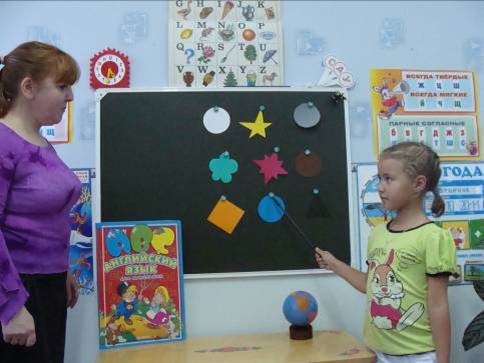 В перспективе – разработка и реализации программ дополнительного образования  естественнонаучного и социально-педагогического направлений «Наукоград для дошколят» и «Финансовая грамотность для малышей».
11
Расширение спектра дополнительных образовательных услуг
Методический комплект «АЛМА 
Финансовая грамотность».
Интерактивная цифровая  детская  лаборатория  «Наураша в стране Наурандии»
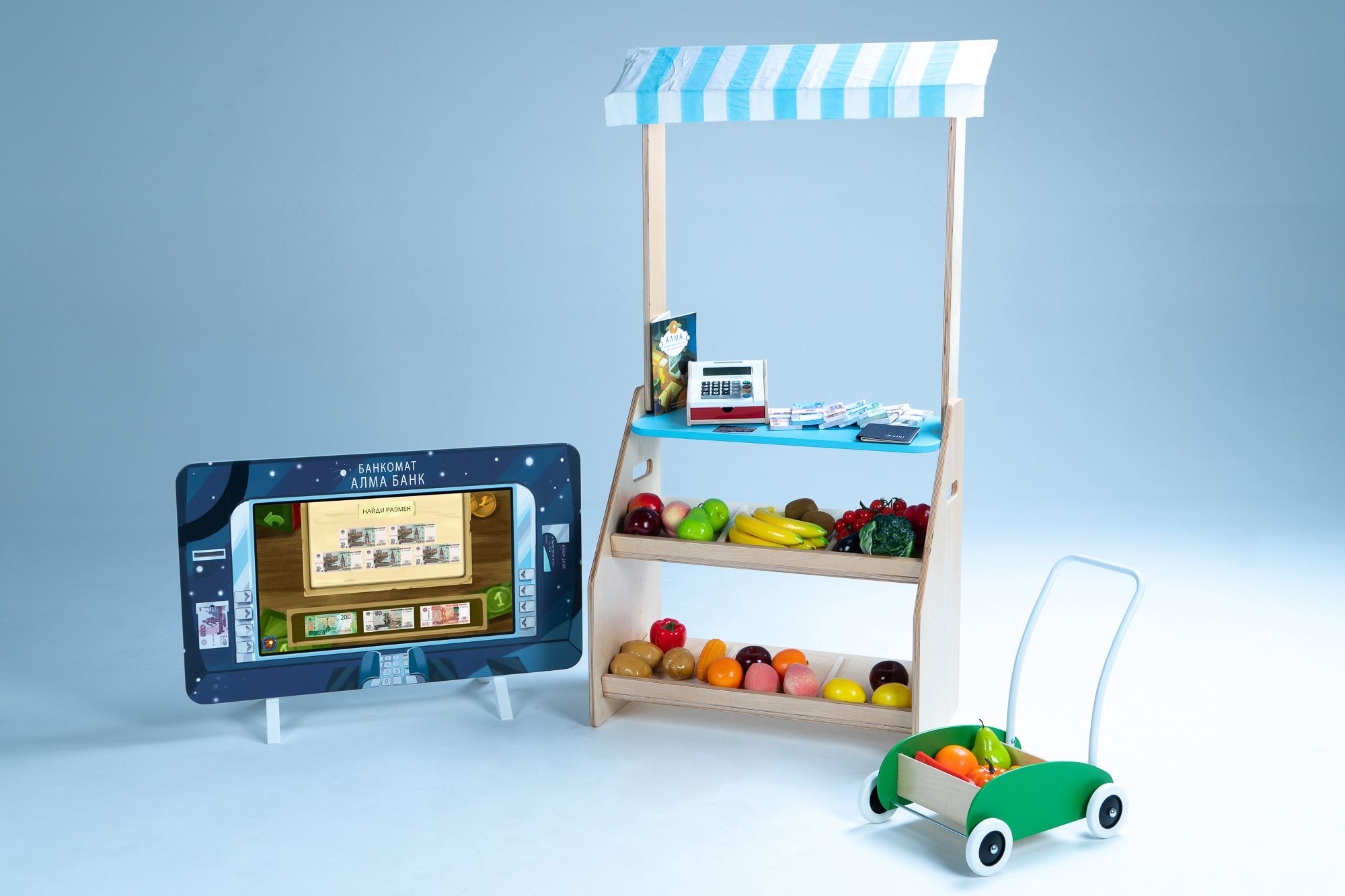 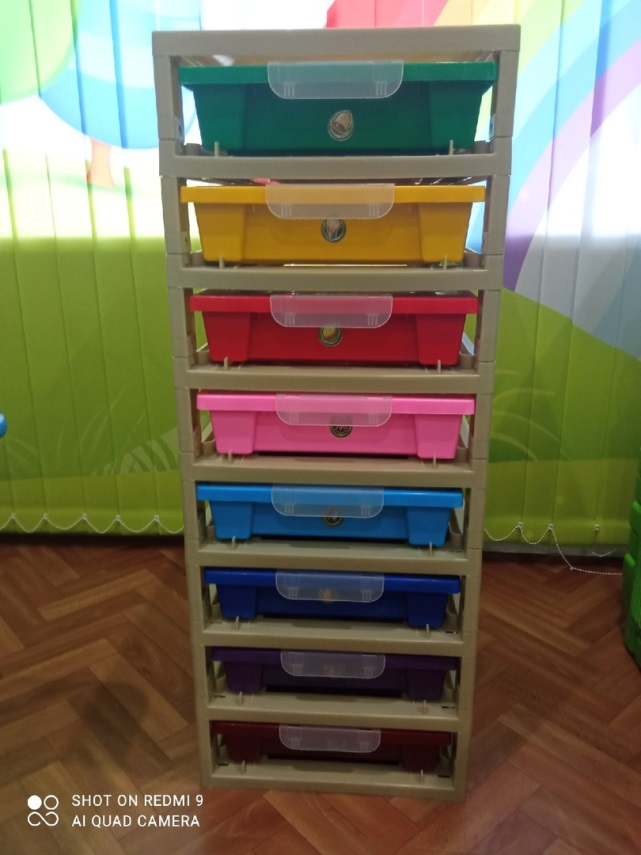 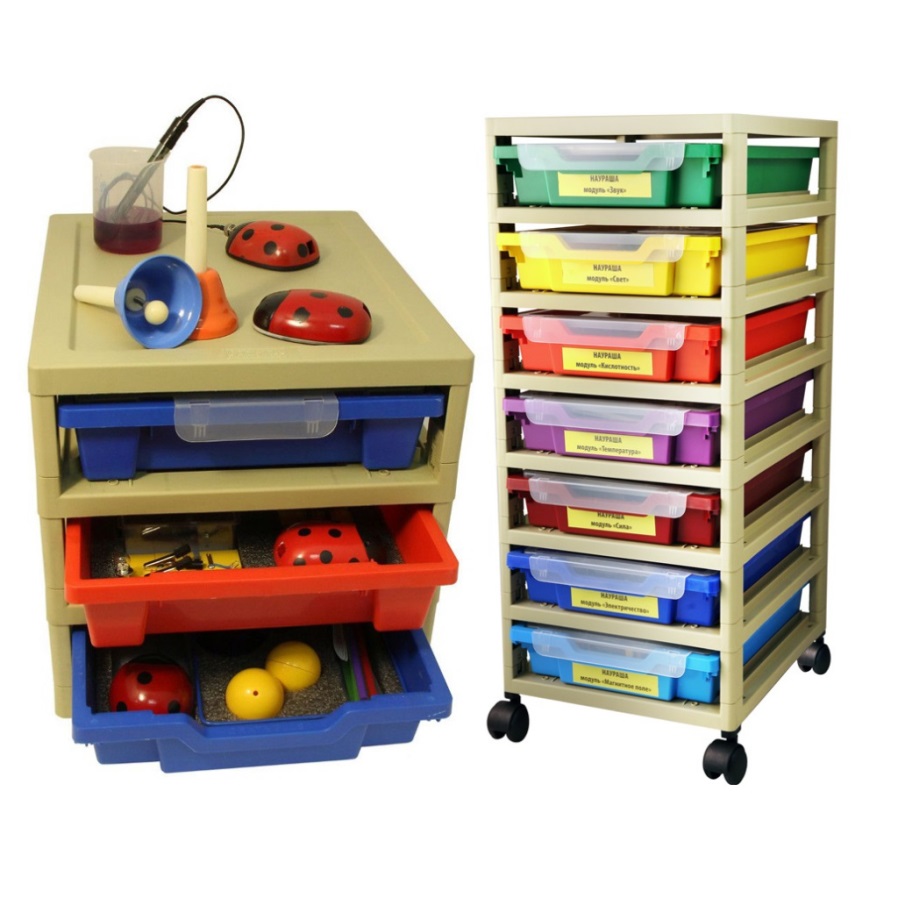 12
Построение дифференцированной модели повышения профессионального уровня педагогов
совершенствование практики 
наставничества
педагоги,  окончившие учебные заведения,  или имеющие стаж работы менее 5 лет
разработка программы наставничества «Ступеньки к  совершенству»
моральное и материальное 
стимулирование наставников
Педагоги
участие молодых педагогов в конкурсах профессионального мастерства
Создание цифровой образовательной среды
совершенствование 
компетенций 
 административно-
управленческого
и педагогического персонала
оснащение ДОО современным оборудованием
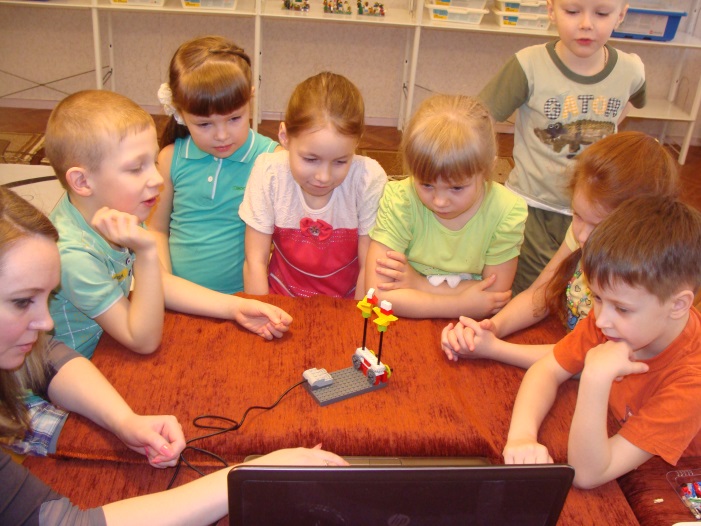 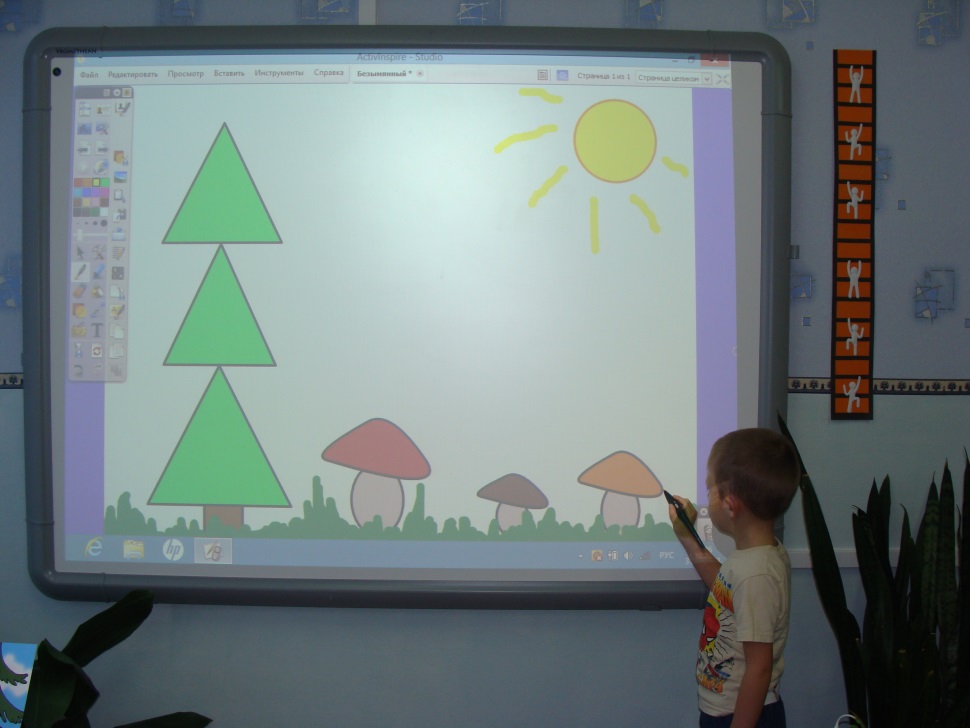 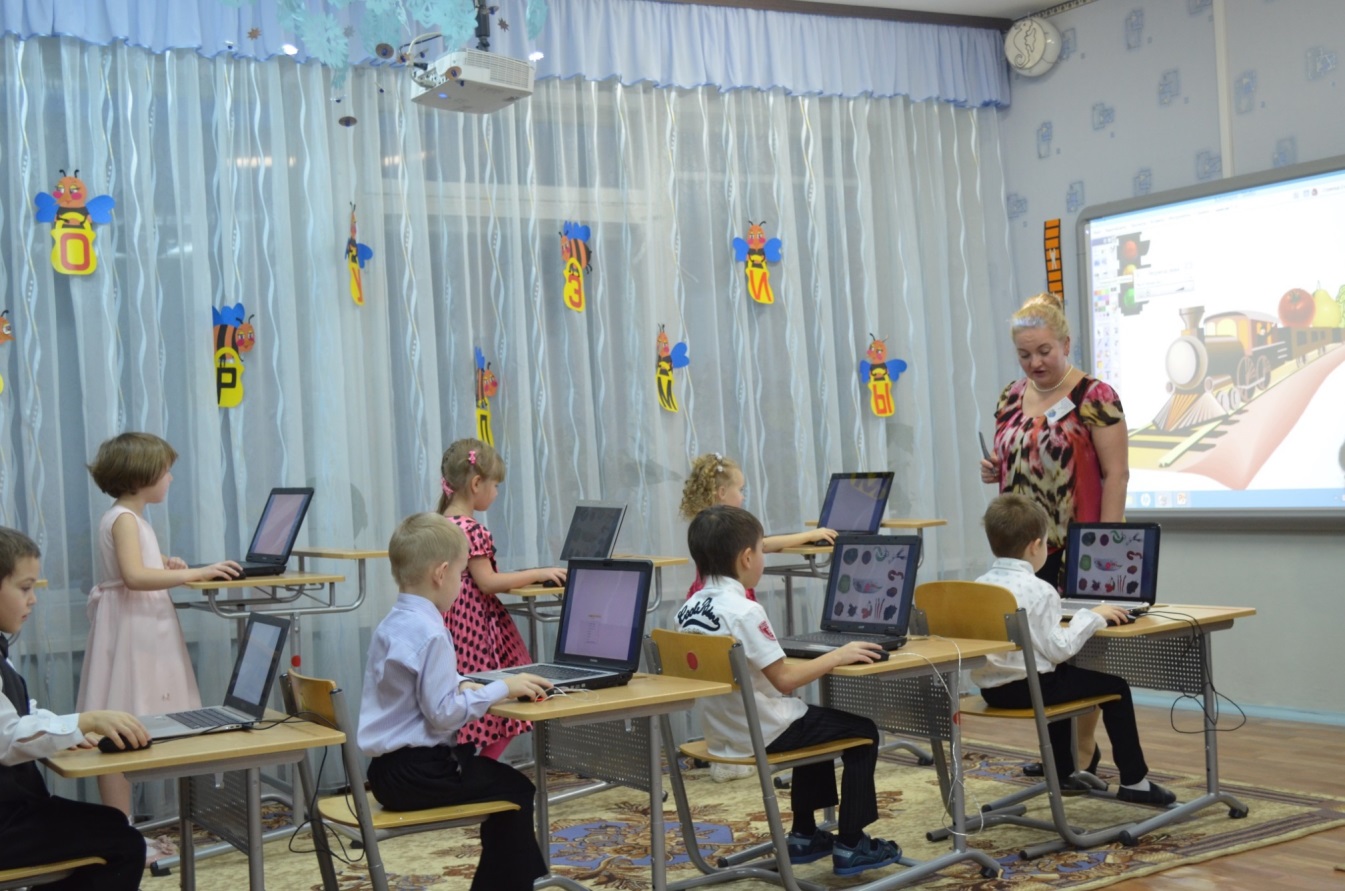 методическое сопровождение педагогических работников, использующих цифровые программы и технологии.
Создание условий для максимального удовлетворения запросов родителей
Проведение обучающих тренингов для родителей
Использование новых  форм  сотрудничества с родителями посредством   интернет- ресурсов
Проведение обучающих тренингов для молодых педагогов
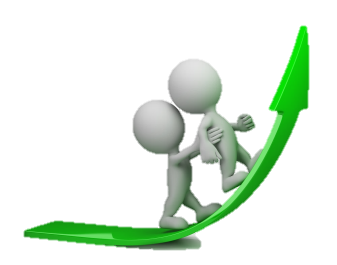 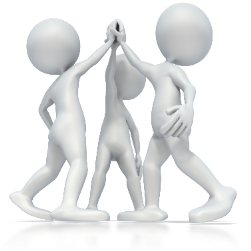 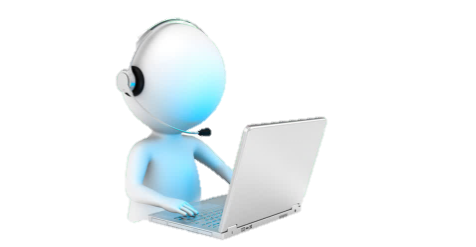 Проведение мероприятий
 с участием родителей.
Реализация  проекта «Поддержка семей, имеющих детей»
Проект 
«Воспитываем вместе»
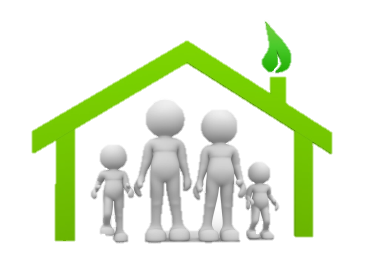 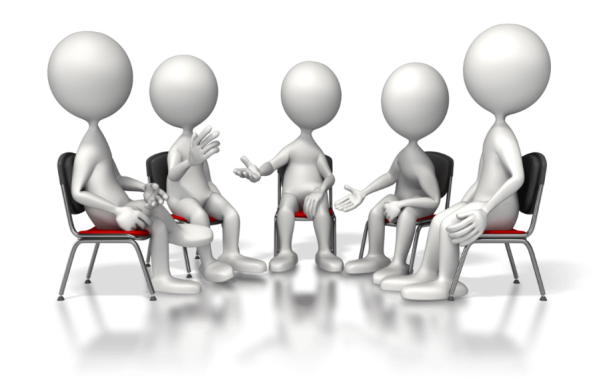 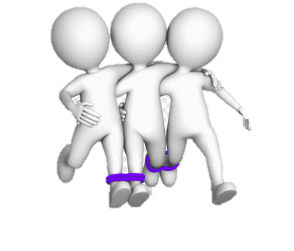 15
Благодарим
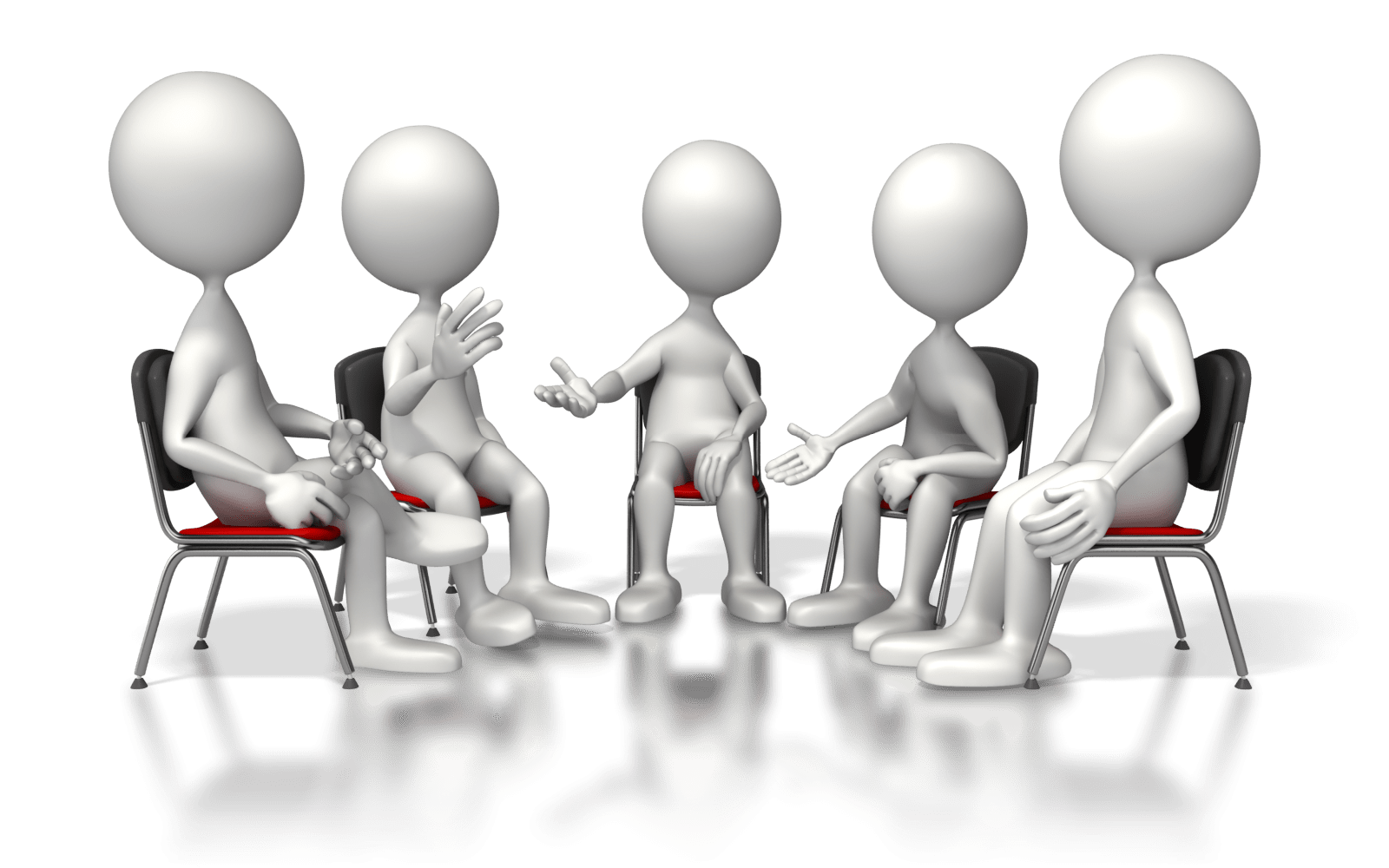 за внимание!